Warwick Business School
Project Sponsor Event
Professor John Lyon
Professor of Practice (Entrepreneurship) Associate Dean (Corporate Relations)
The University of Warwick
A top 10 UK university.
50th Anniversary in 2015
No 1 UK university targeted by employers for graduates
23,000 students from 145 countries
Over 5,000 staff with >1600 academics and researchers
£440M turnover, >£100M research
Committed to industry engagement 	– over 400 corporates and SMEs
Thriving entrepreneurship and ventures 	- >240 patents, 60 spin outs since 2000
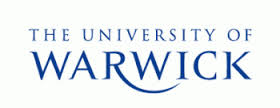 The University of Warwick:
"A powerhouse of teaching excellence". 
Times and Sunday Times University of the Year 
2014-15
[Speaker Notes: Established 1965 – Lord Rootes post WW2 -  Enabling Enterprise and Excellence with Relevance


Master Plan (2008-18)
Doubling of research activity 
Increase postgraduate numbers
Expansion of commercial activities 
A growth in all facilities 
An extra 4,000 staff and students
Campus to grow by 40%]
Warwick Business School
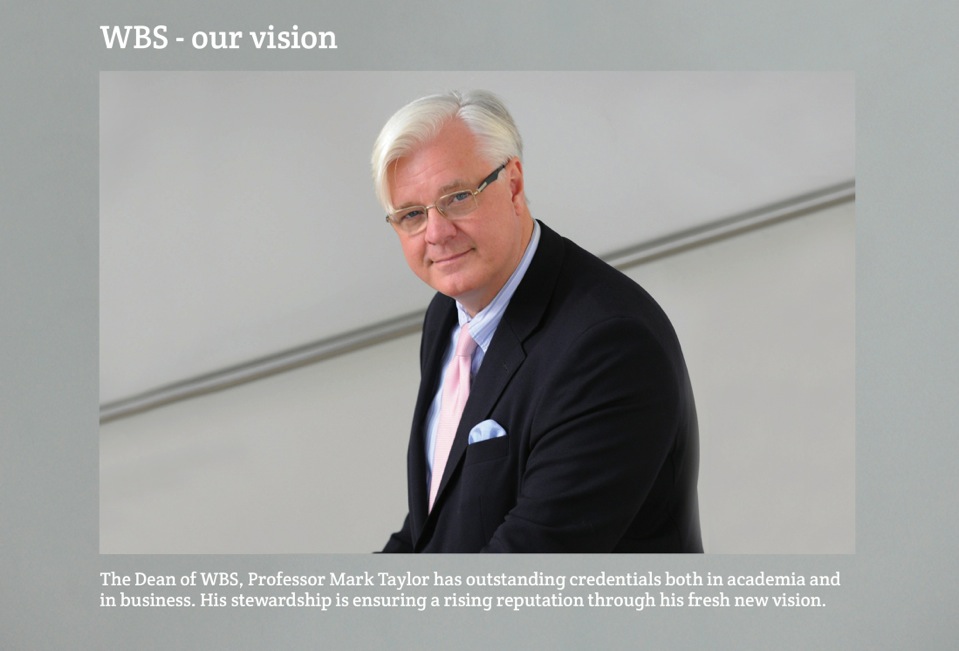 [Speaker Notes: Our vision:
To be the leading university-based business school in Europe]
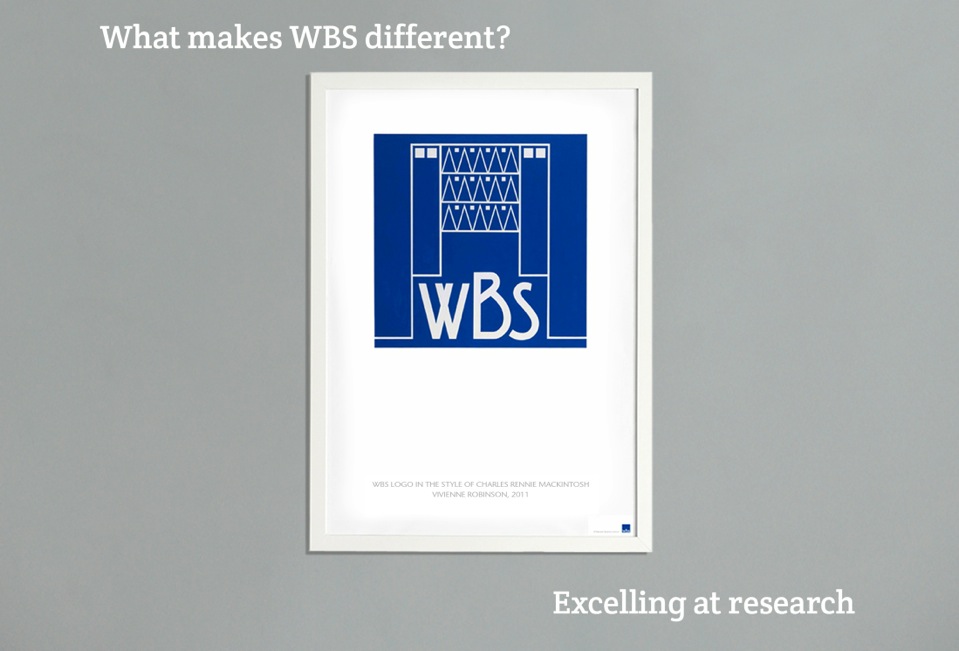 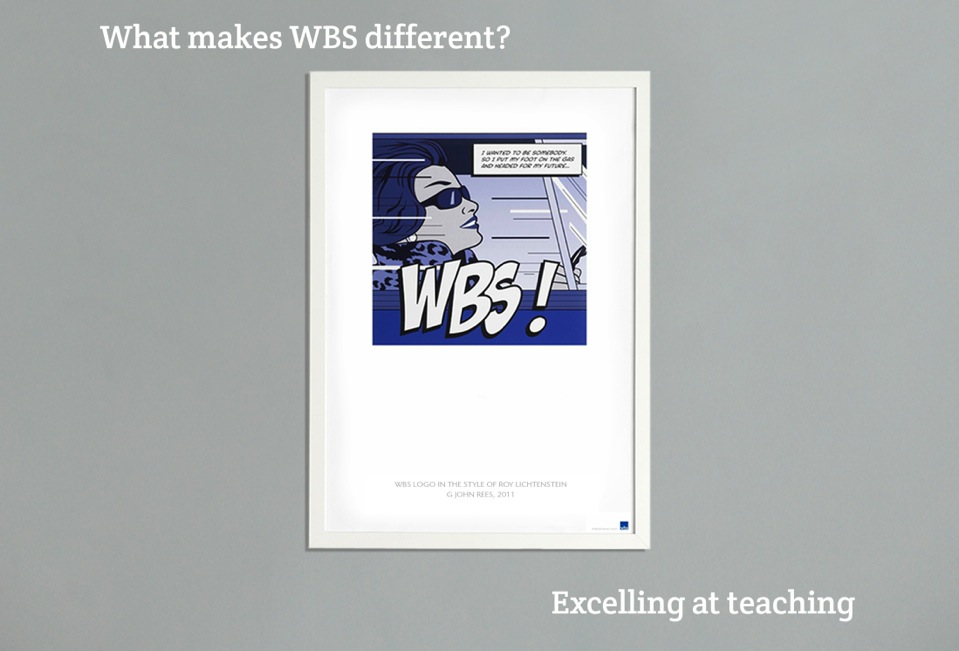 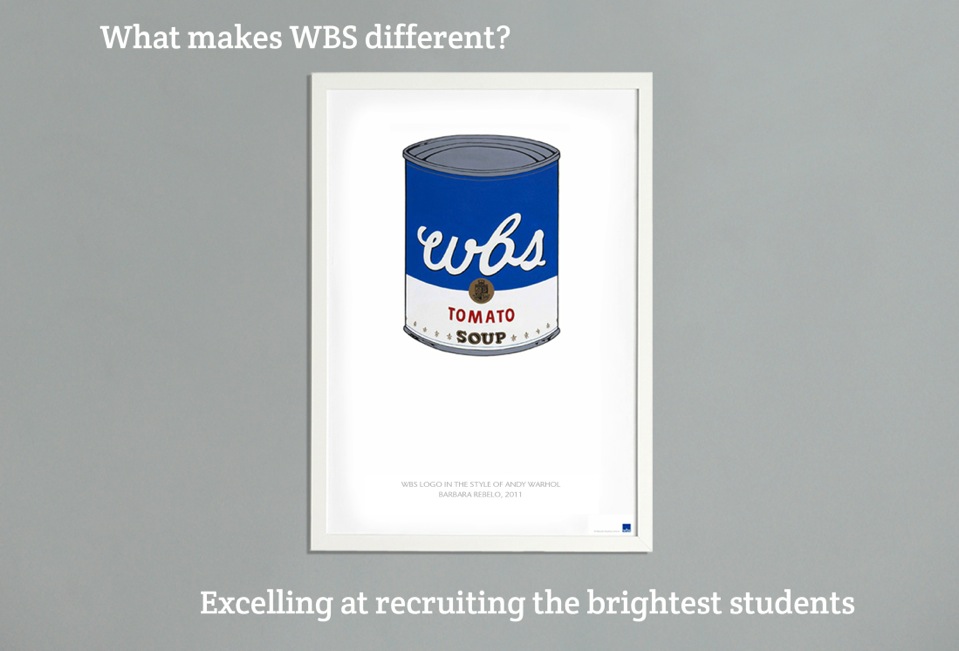 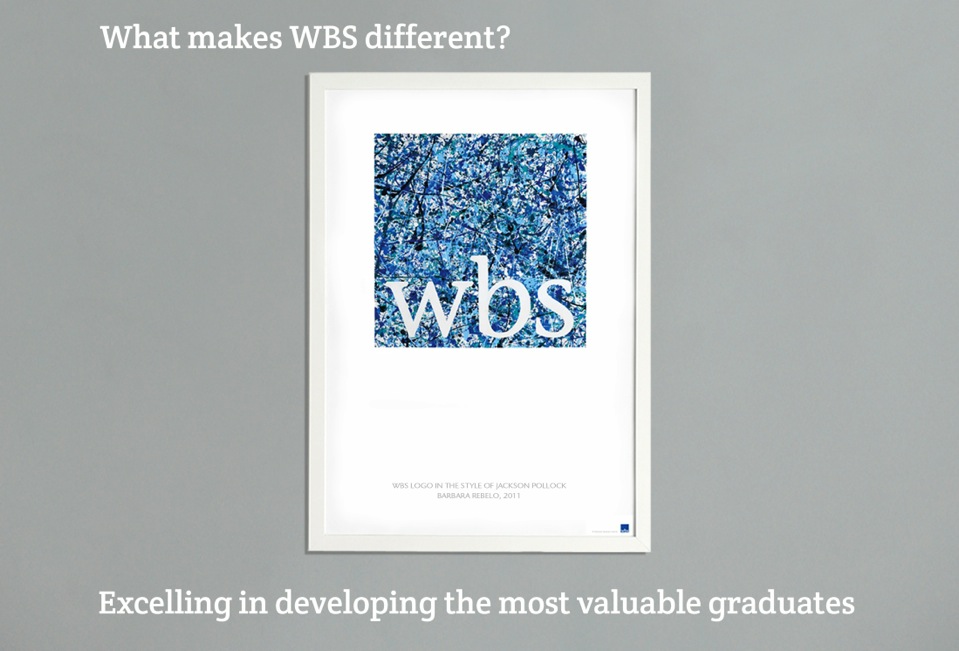 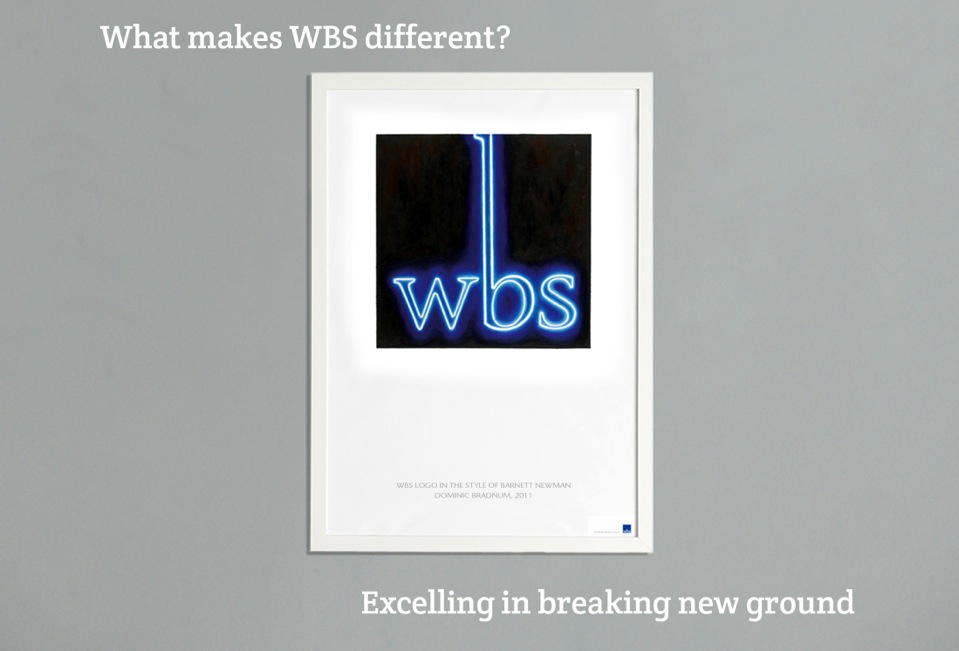 Climbing in the Rankings:Financial Times
Ranks the Warwick MBA by full-time in the world's top 25, 4th in the UK and in Europe's top 10
Ranks the Warwick MBA by distance learning 2nd in the world, 1st in the UK
Ranks the Warwick Executive MBA in the world’s top 25, 2nd in the UK and 6th in Europe
Ranks our Doctoral Programme in Europe’s top 3
Ranks our MSc in Finance the UK’s top pure finance course
Ranks our MSc in Management 31st in the world and top in the UK for graduates securing employment
Climbing in the Rankings:The Economist
Ranks the Warwick MBA by distance learning top in the UK
Ranks the Warwick MBA by full-time study in the UK's top 3
WBS Student Consultancy Projects
Highly talented MBA students and specialist MSc students 
Strategic projects or research in key areas of your business.  
Address business challenges, uncover new opportunities, and refine innovation and growth strategies.
WBS Consultancy Projects
Project Sponsor Event, 2nd December 2014
Beth Skillman, Corporate Relations
Agenda
Welcome to WBS
Overview of Projects Process (what, how, why, when)
Overview of Academic Programmes
Benefits & Critical Success Factors
Key Dates
Project Sponsors’ & Student Insight – Bourne Leisure
Next Steps
Q&A
Meet the WBS Corporate Relations Team
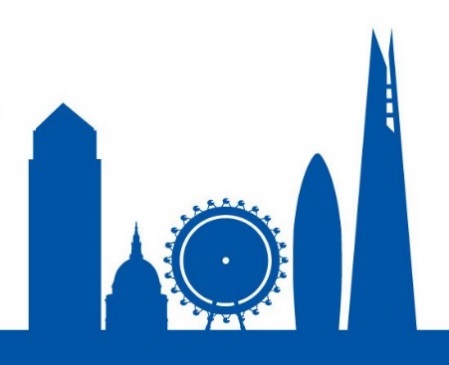 WBS Consultancy Project - what is it?
A summer engagement between a student, WBS & you
Delivery of a specific piece of practical work, be it a project or piece of research
Focused outcome with results delivered in the form of management report, dissertation or presentation to key stakeholders
Your access point to a global talent pool of high quality experience & expertise
Students use the project to form basis of their Academic dissertation which is the capstone to their post-graduate programme
Which courses offer projects?
MBA
Typically 3 – 8 years experience
Strategic  management programme covering broad spectrum of functions/disciplines

MSc Programmes 
MSc Business Analytics
MSc Financial Mathematics, MSc Finance and MSc Finance & Economics
MSc Information Systems Management & Innovation
MSc Marketing & Strategy
Specialist study, typically pre-experience
How does it work?
Scope out a project topic/research area that can be delivered within the defined timeframe
Development of a specific project brief that can be advertised to students
Clearly define expected deliverable e.g. presentation company report, training plan, user guide etc.
Candidate shortlisting, interviews and selection
Regular communication with WBS Corporate Relations
Project duration varies but typically 10-14 weeks over the summer period
MSc projects typically start 1st June
MBA projects typically start June/1st July 
All work undertaken with confidentiality
All students assigned an Academic Supervisor
The Warwick MBA
MBA students typically offer 3- 8 years professional experience
Strategic management programme covering broad spectrum business functions/disciplines
Previous project topic areas: marketing, strategic management, supply chain management, outsourcing, risk analysis, viability of new markets, and innovation management
Previous project titles:
Activity-based country cost model for logistics company
Using social networking to recruit and develop a direct sales force
Strategic outsourcing in the SME/Not For Profit sectors
MSc Marketing & Strategy
Projects relate to marketing or strategic management issues
Previous project titles:
  True cost of communication inefficiencies within the value stream
  Social media and B2B: the potential for increased profitability and market share
  Marketing in the B2B arena and how rational and emotional factors impact decisions
  Maximising the long-term potential for two brands in E. Europe
MSc Financial Mathematics / MSc Finance & Economics / MSc Finance
Projects relate to financial and statistical analysis, pricing, modelling, forecasting, risk and investment management, corporate finance, and quantitative trading
Previous project titles:
  Market risk measurement of Interest Rate options smile/skew risk
  Developing a Hedging Framework for a portfolio of assets using standardised contracts
  Testing UIP: do changes in interest rate expectations account for exchange rate movements?
MSc Information Systems Management & Innovation
Projects relate to project implementation & management, innovation processes, IT strategy, Enterprise/IT architecture, IS security, CRM, managing global teams and virtual work practices, IT asset management, the creation and exploitation of business knowledge, and outsourcing and off-shoring
Previous project titles:
  Strategic review of ERP systems
  Applications rationalisation for a City Council
  Exploring the relationship between Server Virtualization and Power Consumption in the context of Green IT
MSc Business Analytics
Projects relate to business planning, problem structuring, performance management and efficiency analysis, management systems, systems modelling, risk analysis, budgeting, and improving strategy and decision-making processes
Previous project titles:
Improving yield decisions by factoring in the cost of sale for Hilton International
Understanding public sector supply chains and identifying opportunities for DHL
“Don't judge a book by its cover.” Identifying options to measure and reduce paper usage in a printing company
Segmentation for Strategic Analysis: The Case of API Group PLC
Benefits for Students
Opportunities to apply business school concepts to real world work assignments
Develop skills and experience in industry and functional roles
Opportunity to “crystallise” career interests
A chance to evaluate a prospective employer
Develop a network of professional contacts for future opportunities 
Potential to secure a full-time job offer or enhance their CV
Benefits for Sponsors
Fulfilment and delivery of critical projects
The introduction of cutting edge management thinking within your business
A fresh perspective on your issues
Potential efficiency & cost savings
Access to top quality resource at competitive rates
Projects are a low risk, “try before you buy” approach to selecting potential employees
Employer brand development - enhance your reputation as desirable places to work by offering students satisfying experiences
WBS Project Sponsor Feedback
92% of project sponsors would recommend WBS consultancy projects to internal and external colleagues

96% of project sponsors felt WBS consultancy projects delivered value for money

96% of project sponsors felt that the participant achieved the objectives outlined in the WBS consultancy project brief
Optimising the project – CSF’s
Definition of Scope – it is vital that the project objectives are crystal clear and agreed by all stakeholders before commencing
Resource availability – access to data and personnel must be made a priority
Timelines – pre-agreed timelines if possible, with agreed milestones
Sponsor availability – input and support for the student will be essential, so need to have identified contact as liaison point
Summer projects timeline
Dec/Jan	        Feb                Mar                  Apr                May           June              July               Aug
Project ideas discussed
Brief received & reviewedDeadline 6th March
Project advertised (application deadline 17th March)
CVs sent to sponsors(7th April)
Sponsors shortlist & interviews (10th April – 17th April)
Project Offers
Project starts 1st June (MSc)
Students undertake project
Project starts June-July (MBA)
Students undertake project
Dec/Jan	        Feb                Mar                  Apr                May           June              July               Aug
Project Sponsor & Student Insight
Jane Thorburn,
	Business Process Analyst
Alexia Sarantidi,
	Quantitative Analyst
	former MSc Business Analytics student at WBS
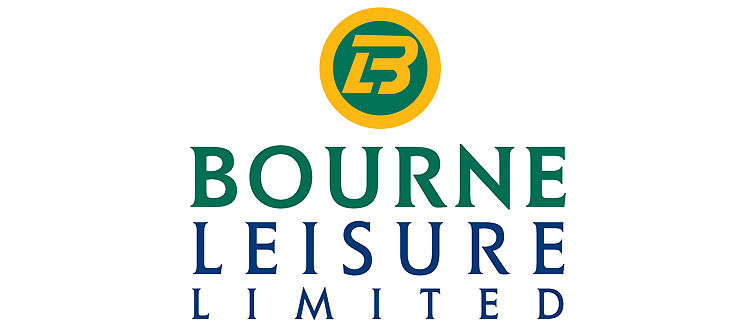 Bourne Leisure
2nd December, 2014
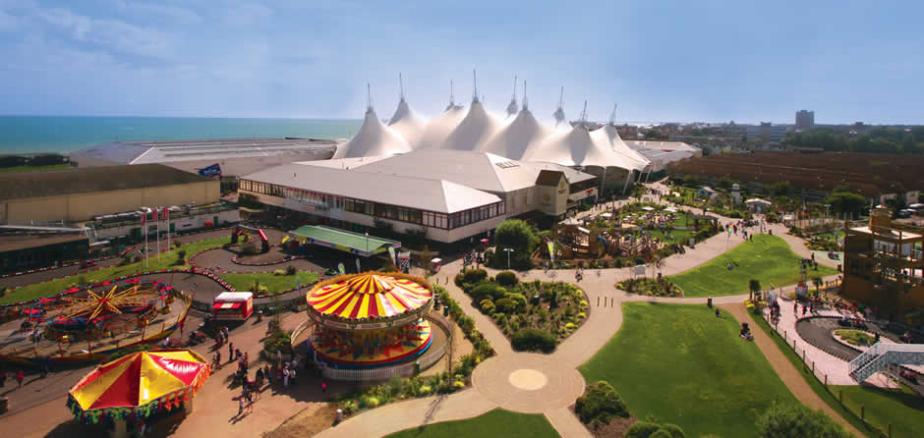 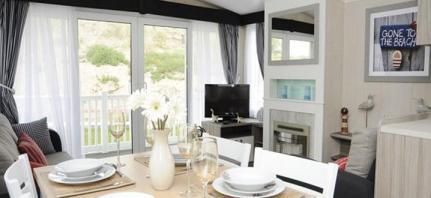 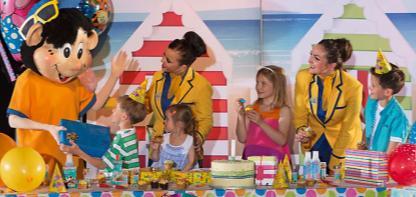 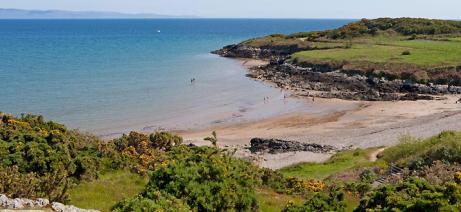 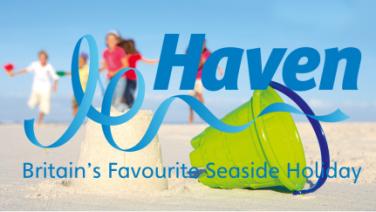 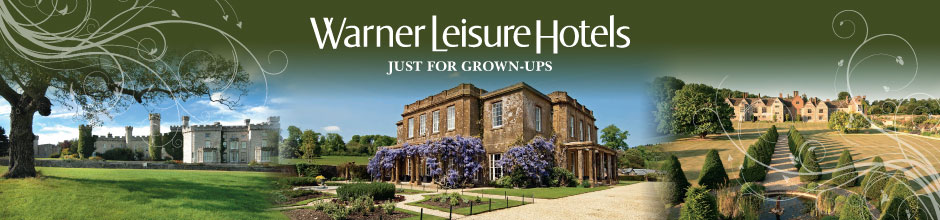 Consistently in Sunday Times 25 best big companies to work for (UK’s number 5 in 2014)
79% “love working for the organisation”
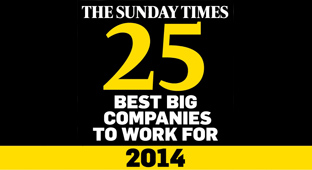 IT journey – a stable and secure base enabling innovation and leading to world class solutions for owners, guests and team
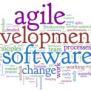 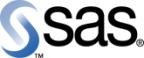 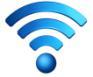 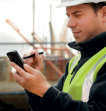 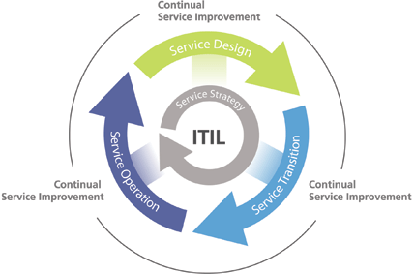 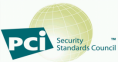 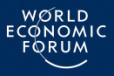 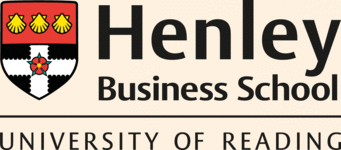 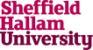 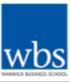 Some questions you may have
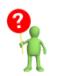 What resources do I need to set up and run the project?

Will the student be successful?


How much admin is there for me?

Can I get help defining the project?


Can I partner with another company?
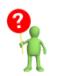 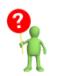 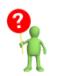 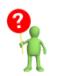 Interested…? Next steps
Contact the Corporate Relationships Team at WBS
Complete Consultancy Project Brief & return to your team contact
Share information with your colleagues!
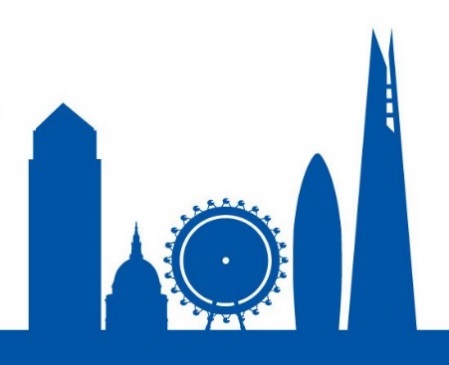 Questions